Bun venit la ...
Turnul gramatical!
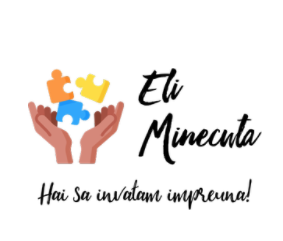 Părțile de vorbire
NE AMINTIM!
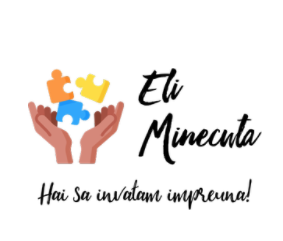 Nu intra!
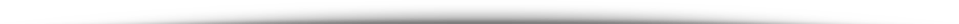 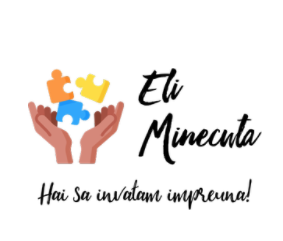 2.1 Nu intra!
Cuvinte în cuvinte!
GRAMATICA
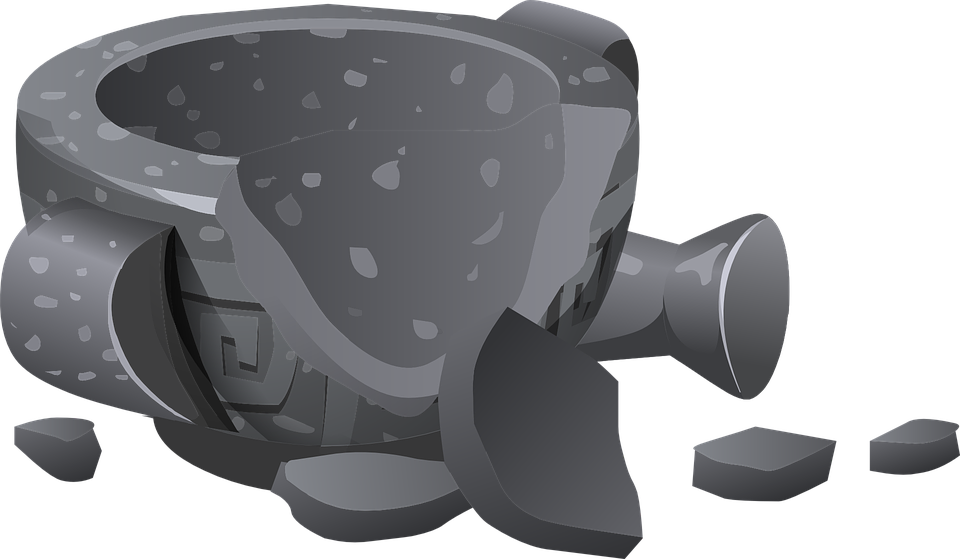 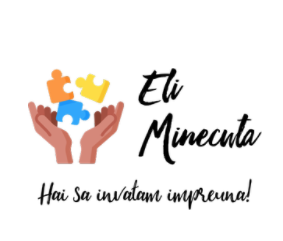 2.2
Definițiile părților de vorbire
Ciorchine
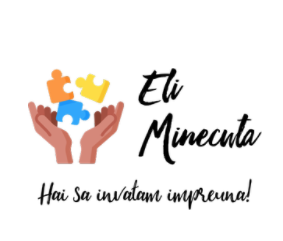 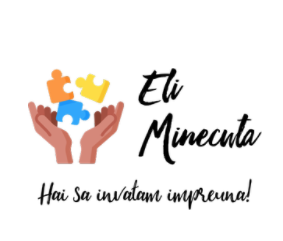 3.1 Părțile de propoziție
Enumerare
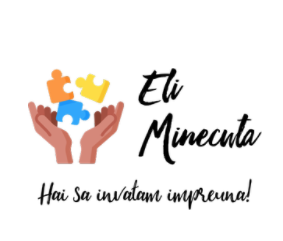 3.2 Întrebările părților de propoziție
Test fulger
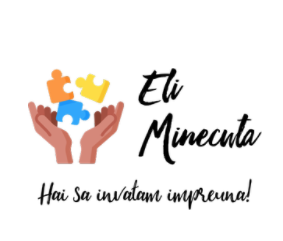 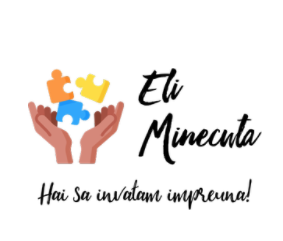 4.1 Analiza morfo-sintactică
În curtea școlii elevii aleargă în pauza de zece minute.
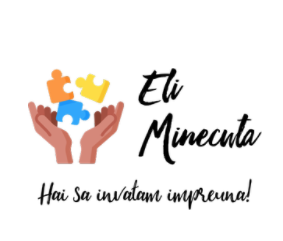 4.2 Schema propoziției
În curtea școlii elevii aleargă în pauza de zece minute.
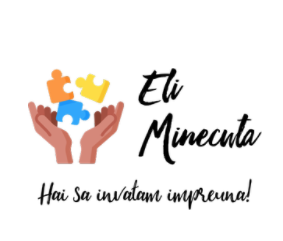 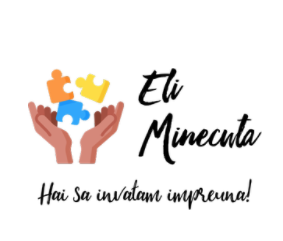 5.1 Propoziția simplă
În curtea școlii elevii veseli aleargă în pauza de zece minute.
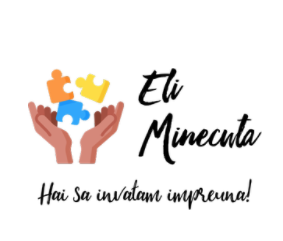 5.2 Propoziția negativă
În curtea școlii elevii veseli aleargă în pauza de zece minute.
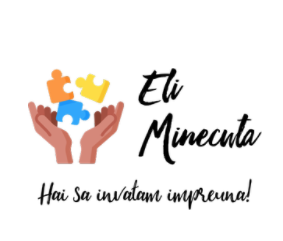 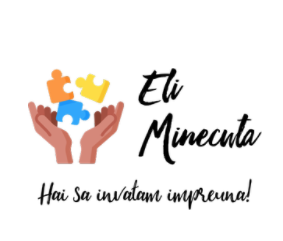 6.1 Propoziții simple
băieții
vrăbiuța
privește
calculăm
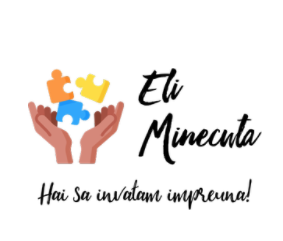 6.2 Propoziții dezvoltate
băieții
vrăbiuța
privește
calculăm
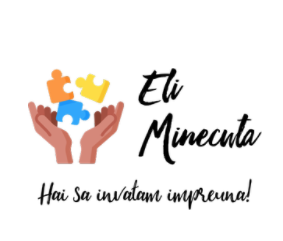 7.1 Subiectul –ex. de recunoaștere
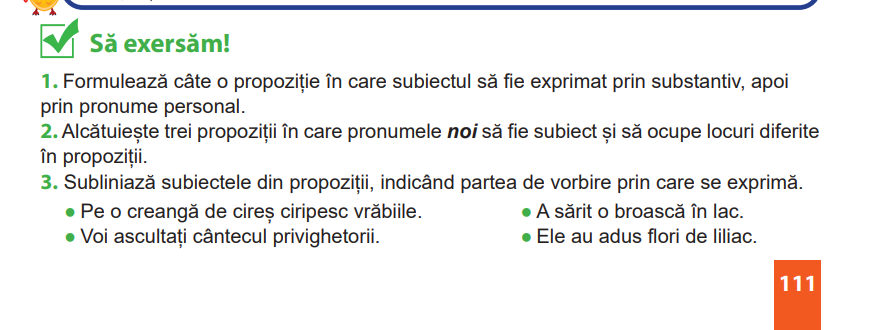 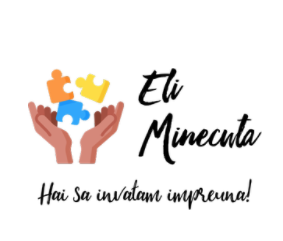 7.2 Acordul între subiect și predicat
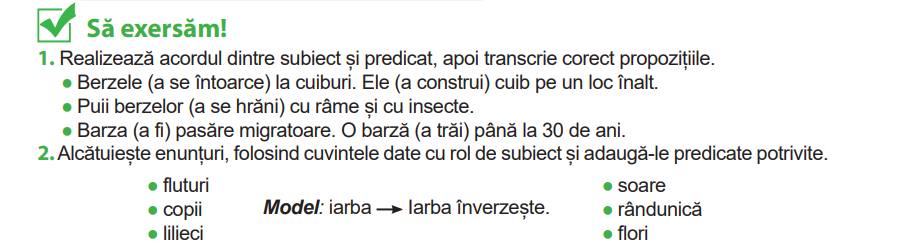 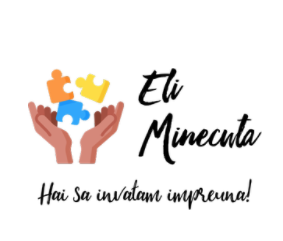 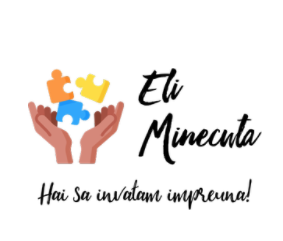 8.1 Propoziția simplă
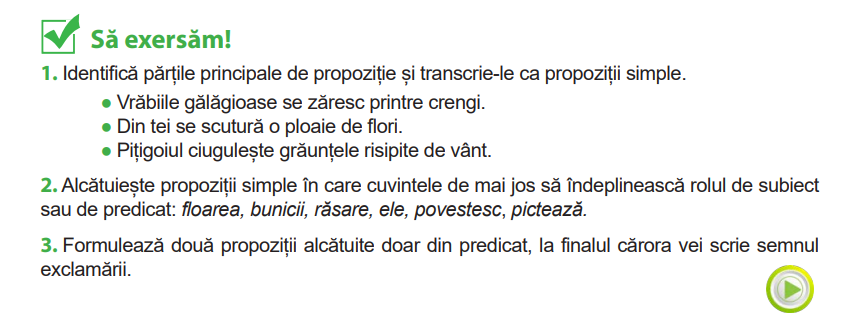 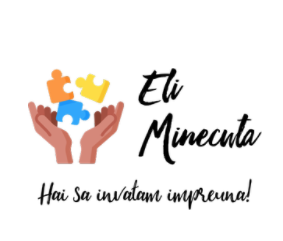 8.2 Propoziții alcătuite numai din predicat
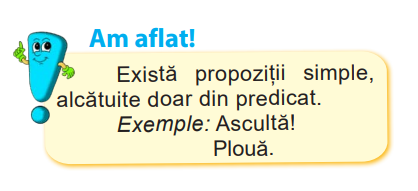 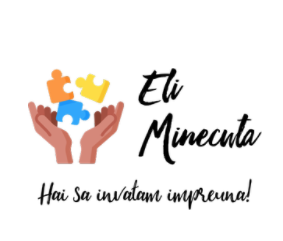 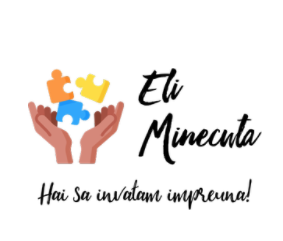 9.1 Ortograma var/v-ar
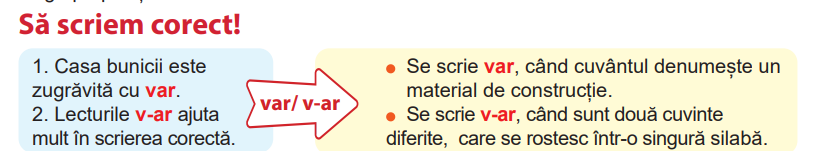 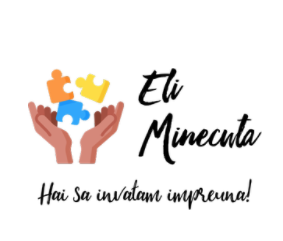 9.2 Exersăm!
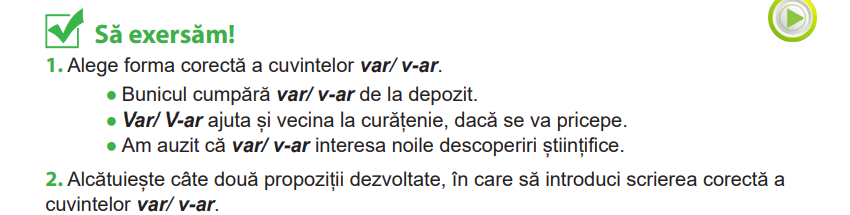 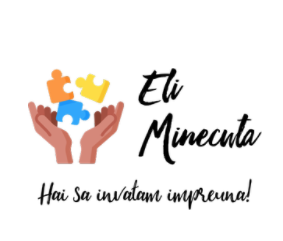 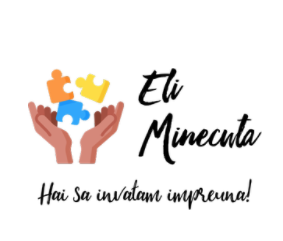 10.1 Fișă de lucru
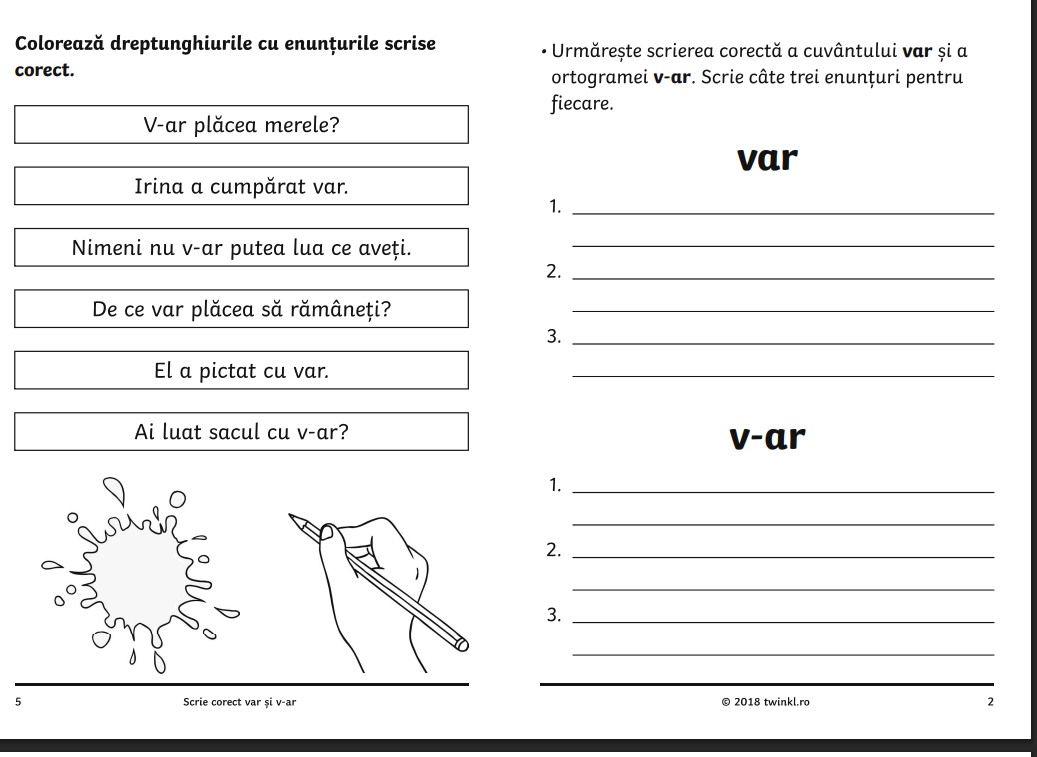 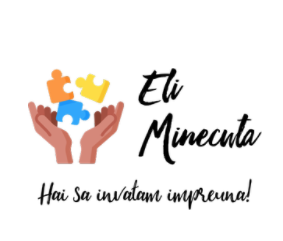 10.2 Forma corectă var/v-ar
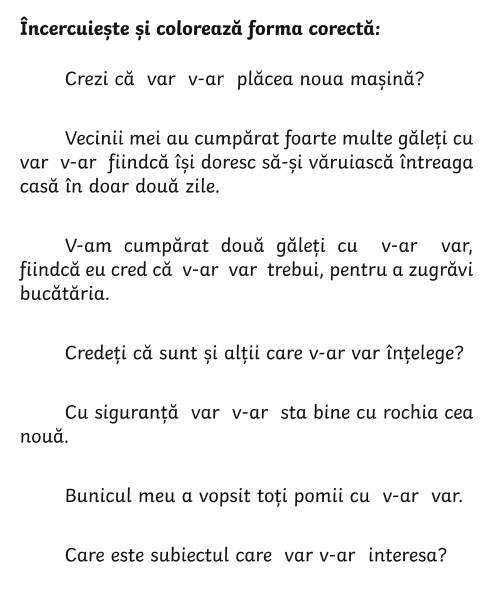 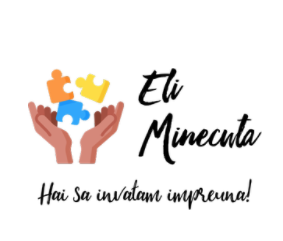 Mulțumesc!
Am călătorit cu spor în Turnul gramatical.
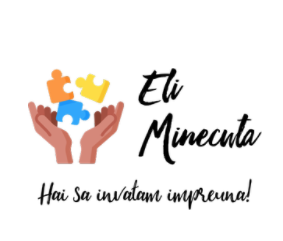